Анализ онкологической заболеваемости на территории Краснокамского городского округа 
в  2022 году.
Самойлов Константин Павлович -  главный врач ГБУЗ ПК «КГБ»
Динамика онкологической
заболеваемости и смертности 
(на 100 тыс.)
Снижение 
заболеваемости
 и смертности от  ЗНО 
на 18% и 5% 
соответственно
Структура  онкологической  заболеваемости (%)
Состояние  онкологической помощи
Запущенность
Ранняя выявляемость
Одногодичная летальность
5-летняя выживаемость
Структура  запущенности ЗНО (%)
Мероприятия по снижению смертности от ЗНО
Главная задача — выявление предопухолевых состояний и онкологических заболеваний на ранних стадиях.
В ходе  ДВН выявлено вновь 5 случаев  злокачественных новообразований. 
В кабинетах раннего  выявления  онкологических заболеваний обследовано 5 858 жителей  округа. Выявлена патология  у 366 чел,  из них  154  предопухолевых заболеваний, 2 случая  ЗНО (1-шейки матки , 1-молочной железы.
Продолжил работу центр амбулаторной онкологической помощи.  В течение года  зарегистрировано  5341 (в 2021 г - 5 090)  амбулаторных посещений пациентов,  в  дневном  стационаре ЦАОП проведено 1342 курса химиотерапии (в 2021 г.- 1165 курсов)  пациентам, страдающим онкологическими заболеваниями.
Ежегодно,  и в 2022 году в том числе, на территории Краснокамского округа   работала передвижная ФГ- установка. Цель работы -  раннее выявление  онкологической патологии  бронхо-легочной системы.
В рамках краевой  целевой программы «Борьба  с  онкологическими заболеваниями в Пермском крае»  в ГБУЗ ПК «КГБ» организован «онкологический патруль» в составе  бригады  врачей-специалистов(онколог, хирург, акушер-гинеколог и  средних медработников), которые  выезжали на  предприятия округа,  проводили  обследования работающих на предмет выявления  онкологической патологии  и  состояний риска их развития.
Проводится  обучение  медицинских работников  выявлению признаков  НО.
Размещение  на  сайте  учреждения  в  разделе «Пациенту»  материалов  о профилактике  ЗНО,  о  ранних признаках заболеваний, факторах риска, о методах ранней  диагностики болезни.
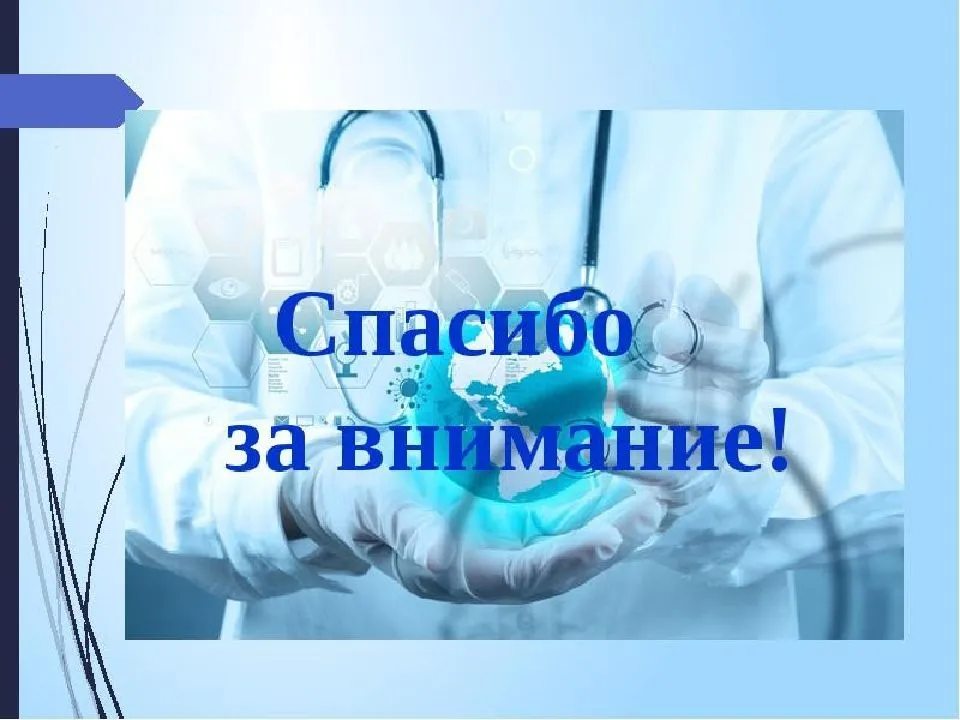